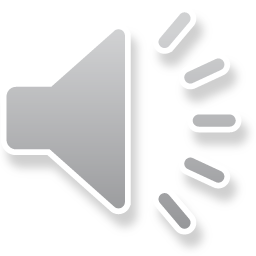 20XX
新年工作计划PPT
完整框架 | 动态PPT | 实用大气 | 商务展示 |
Your content to play here, or through your copy, paste in this box, and select only the text. Your content to play here,or through your copy, paste in this box, and select only the text. Your content to play here, or through your copy, paste in this box, and select only the text.
BY：xiazaii
领导寄语
CEO&FOUNDER  MESSAGE
This is a subtitle for your presentation
岁月流转，时光飞逝，转眼间20XX年的工作又接近尾声。
       回首过去一年的工作，经过全体领导及员工的共同努力，公司经营业绩保持良好，行业地位、社会形象日渐提升，各项工作全面发展。
       新起点、新希望。站在20XX年的起点，我们将继承和发扬过去工作中存在的优点，汲取经验，摒弃不足，满怀信心，以更清醒的头脑、更旺盛的斗志、更奋发的姿态和更充沛的干劲，向我们的既定目标进发！
风云办公
CEO & Founder
01 .年度工作概述
The user can demonstrate on a projector or computer.The user can demonstrate on a projector or computer.
02 .工作完成情况
目 录
The user can demonstrate on a projector or computer.The user can demonstrate on a projector or computer.
03 .项目成功展示
CONTENTS
The user can demonstrate on a projector or computer.The user can demonstrate on a projector or computer.
04 .明年工作计划
The user can demonstrate on a projector or computer.The user can demonstrate on a projector or computer.
Part 01
年度工作概述
Your content to play here, or through your copy, paste in this box, and select only the text. Your 
content to play here,or through your copy, paste in this box, and select only the text. Your content to play here, or through your copy, paste in this box, and select only the text.
公司介绍
您的内容打在这里，或者通过复制您的文本后，在此框中选择粘贴，并选择只保留文字。在此录入上述图表的综合描述说明。您的内容打在这里，或者通过复制您的文本后，在此框中选择粘贴，并选择只保留文字。在此录入上述图表的综合描述说明。您的内容打在这里，或者通过复制您的文本后，在此框中选择粘贴，并选择只保留文字。您的内容打在这里，或者通过复制您的文本后，在此框中选择粘贴，并选择只保留文字
公司大事记
单击此处添加文字
为了更好地保障您的权益，防范您的作品被黑，平台需要这么做
单击此处添加文字
为了更好地保障您的权益，防范您的作品被黑，平台需要这么做
单击此处添加文字
为了更好地保障您的权益，防范您的作品被黑，平台需要这么做
2012
2013
2014
2015
2016
2017
单击此处添加文字
为了更好地保障您的权益，防范您的作品被黑，平台需要这么做
单击此处添加文字
为了更好地保障您的权益，防范您的作品被黑，平台需要这么做
单击此处添加文字
为了更好地保障您的权益，防范您的作品被黑，平台需要这么做
团队成员介绍
添加姓名
添加文本
添加文本
添加文本
此处添加详细文本描述，建议与标题相关并符合整体语言风格，语言描述尽量简洁生动。尽量将每页幻灯片的字数控制在  200字以内，据统计每页幻灯片的最好控制在5分钟之内。此处添加详细文本描述，建议与标题相关并符合整体语言风格，语言描述尽量简洁生动。
公司总经理
本项目团队负责人
团队成员介绍
姓名：风云办公高级项目经理

此处添加详细文本描述建议与标题相关并符合整体语言风格
姓名：风云办公
高级项目经理

此处添加详细文本描述建议与标题相关并符合整体语言风格
姓名：风云办公高级项目经理

此处添加详细文本描述建议与标题相关并符合整体语言风格
姓名：风云办公高级项目经理

此处添加详细文本描述建议与标题相关并符合整体语言风格
年度工作概述
您的内容打在这里，或者通过复制您的文本后，在此框中选择粘贴，并选择只保留文字。在此录入上述图表的综合描述说明。您的内容打在这里，或者通过复制您的文本后，在此框中选择粘贴，并选择只保留文字。在此录入上述图表的综合描述说明。
点击输入标题内容
添加
内容
您的内容打在这里，或者通过复制您的文本后，在此框中选择粘贴，并选择只保留文字。在此录入上述图表的综合描述说明。您的内容打在这里，或者通过复制您的文本后，在此框中选择粘贴，并选择只保留文字。在此录入上述图表的综合描述说明。
点击输入标题内容
您的内容打在这里，或者通过复制您的文本后，在此框中选择粘贴，并选择只保留文字。在此录入上述图表的综合描述说明。您的内容打在这里，或者通过复制您的文本后，在此框中选择粘贴，并选择只保留文字。在此录入上述图表的综合描述说明。
点击输入标题内容
重点工作回顾
添加标题
添加标题
添加标题
添加标题
添加标题
添加标题
添加标题
添加标题
在此录入上述图表的描述说明，在此录入上述图表的描述说明
在此录入上述图表的描述说明，在此录入上述图表的描述说明
在此录入上述图表的描述说明，在此录入上述图表的描述说明
在此录入上述图表的描述说明，在此录入上述图表的描述说明
在此录入本图表的综合描述说明，在此录入本图表的综合描述说明，在此录入本图表的综合描述说明，在此录入本图表的综合描述说明。在此录入本图表的综合描述说明，在此录入本图表的综合描述说明，在此录入上述图表的综合描述说明
重点工作回顾
替换文字内容
替换文字内容
替换文字内容
替换文字内容
单击添加文本单击添加文本单击添加文本单击添加文本
单击添加文本单击添加文本单击添加文本单击添加文本
单击添加文本单击添加文本单击添加文本单击添加文本
单击添加文本单击添加文本单击添加文本单击添加文本
替换文字内容
替换文字内容
替换文字内容
替换文字内容
单击添加文本单击添加文本单击添加文本单击添加文本
单击添加文本单击添加文本单击添加文本单击添加文本
单击添加文本单击添加文本单击添加文本单击添加文本
单击添加文本单击添加文本单击添加文本单击添加文本
团队建设情况
案例01
案例04
此处添加详细文本描述，建议与标题相关并符合整体语言风格，语言描述尽量简洁生动。
此处添加详细文本描述，建议与标题相关并符合整体语言风格，语言描述尽量简洁生动。
案例03
案例02
此处添加详细文本描述，建议与标题相关并符合整体语言风格，语言描述尽量简洁生动。
此处添加详细文本描述，建议与标题相关并符合整体语言风格，语言描述尽量简洁生动。
Part 02
工作完成情况
Your content to play here, or through your copy, paste in this box, and select only the text. Your 
content to play here,or through your copy, paste in this box, and select only the text. Your content to play here, or through your copy, paste in this box, and select only the text.
年度计划完成
20XX工作情况
20XX工作情况
VS
这里输入简单的文字概述这里输入简单文字概
述这里输入简单的文字概述这里入简单的文字
概述这里输入述简单的文字概述这里输入简单
的文字概述这里输入简单的文字概述这里输入
简单的文字概述这里输入
这里输入简单的文字概述这里输入简单字概述这里输入简单简单的文字概述这里输入简单的文字概述简单的文字概述这里输入简单的文字概述这里输入简单的文字概述这里输入简单的文字概述这里输入简单的文字概述这里输入
计划完成：56％
计划完成：56％
实际完成数目：820万
实际完成数目：820万
回款数：640万
回款数：640万
工作完成情况
01
02
03
在此输入你的文本容
在此输入你的文本
这里输入简单的文字概述里输入简单文字概述这里输入简单的文字概述里输入简单文字概述这里输入简单的文字概述里输入简单文字概述这里输入简单的文字概述里输入简单文字概述这里输入简单的文字概述
04
在此输入你的文本
这里输入简单的文字概述里输入简单文字概述这里输入简单的文字概述里输入简单文字概述这里输入简单的文字概述里输入简单文字概述这里输入简单的文字概述里输入简单文字概述
这里输入简单的文字概述里输入简单文字概述这里输入简单的文字概述里输入简单文字概述这里输入简单的文字概述里输入简单文字概述这里输入简单的文字概述
在此输入你的文本
这里输入简单的文字概述里输入简单文字概述这里输入简单的文字概述里输入简单文字概述这里输入简单的文字概述里输入简单文字概述
工作达标情况
17%
32%
13%
请输入您想要的文字
请输入您想要的文字
请输入您想要的文字
请输入您想要的文字
请输入您想要的文字
请输入您想要的文字
工作达标情况
请替换文字内容
请替换文字内容
点击添加相关标题文字，点击添加相关标题文字。
点击添加相关标题文字，点击添加相关标题文字。
请替换文字内容
请替换文字内容
请替换文字内容
请替换文字内容
点击添加相关标题文字，点击添加相关标题文字。
点击添加相关标题文字，点击添加相关标题文字。
点击添加相关标题文字，点击添加相关标题文字。
点击添加相关标题文字，点击添加相关标题文字。
55
70
85
40
60
80
点击添加相关标题文字，点击添加相关标题文字，点击添加相关标题文字，点击添加相关标题文字，点击添加相关标题文字，点击添加相关标题文字。点击添加相关标题文字，点击添加相关标题文字，点击添加相关标题文字，点击添加相关标题文字。
标题
标题
标题
标题
认识上的不足
在此录入上述图表的综合描述说明，在此录入上述图表的综合描述说明。在此录入上述图表的描述说明，在此录入上述图表的描述说明，在此录入上述图表的综合描述说明，在此录入上述图表的综合描述说明。
添加标题
添加标题
添加标题
添加标题
在此录入上述图表的描述说明，在此录入上述图表的描述说明，在此录入上述图表的描述说明。
在此录入上述图表的描述说明，在此录入上述图表的描述说明，在此录入上述图表的描述说明。
在此录入上述图表的描述说明，在此录入上述图表的描述说明，在此录入上述图表的描述说明。
在此录入上述图表的描述说明，在此录入上述图表的描述说明，在此录入上述图表的描述说明。
认识上的不足
01
输入文字标题
在此录入上述图表的综合描述说明，在此录入上述图表的综合描述说明，在此录入上述图表的综合描述说明。
02
输入文字标题
在此录入上述图表的综合描述说明，在此录入上述图表的综合描述说明，在此录入上述图表的综合描述说明。
03
输入文字标题
在此录入上述图表的综合描述说明，在此录入上述图表的综合描述说明，在此录入上述图表的综合描述说明。
执行力的问题
添加标题
添加标题
添加标题
在此添加标题
在此添加标题
在此添加标题
详写内容……点击输入本栏的具体文字，简明扼要的说明分项内容，此为概念图解，请根据您的具体内容酌情修改。详写内容……点击输入本栏的具体文字，简明扼要的说明分项内容，此为概念图解，请根据您的具体内容酌情修改。详写内容……点击输入本栏的具体文字，简明扼要的说明分项内容，此为概念图解，请根据您的具体内容酌情修改。
点击输入本栏的具体文字简明扼要的说明分项内容根据您的内容酌情修改。
点击输入本栏的具体文字简明扼要的说明分项内容根据您的内容酌情修改。
点击输入本栏的具体文字简明扼要的说明分项内容根据您的内容酌情修改。
改善不足的对策
标题文字
单击此处添加段落文本单击字单击此处添加段落文本单击字单击此处此处添加单击此处添加
标题文字
标题文字
单击此处添加段落文本单击字单击
请输入内容请输入文字内容请输入内容请输入文字内容请输入内容请输入文字内容请输入内容请输入文字内容请输入内容请输入文字内容请输入内容
标题文字
标题文字
单击此处添加段落文本单击字单击
单击此处添加段落文本单击字单击此处添加段落文本单击字单击此处
请输入内容请输入文字内容请输入内容请输入文字内容请输入内容请输入文字内容请输入内容请输入文字内容请输入内容请输入文字内容请输入内容
五种改善方法
点击输入内容
点击输入内容
点击输入内容
点击输入内容
点击输入内容
详写内容……点击输入本栏的具体文字，简明扼要的说明分项内容，此为概念图解，请根据您的具体内容酌情修改。详写内容……点击输入本栏的具体文字，简明扼要的说明分项内容，此为概念图解，请根据您的具体内容酌情修改。
四种解决方案
01
02
03
04
添加标题
添加标题
添加标题
添加标题
在此录入上述图表的综合描述说明
在此录入上述图表的综合描述说明
在此录入上述图表的综合描述说明
在此录入上述图表的综合描述说明
点击此处添加标题
在此录入上述图表的综合描述说明，在此录入上述图表的综合描述说明，在此录入上述图表的综合描述说明，在此录入上述图表的综合描述说明，在此录入上述图表的综合描述说明。在此录入上述图表的综合描述说明，在此录入上述图表的综合描述说明，在此录入上述图表的综合描述说明，在此录入上述图表的综合描述说明，
Part 03
项目成果展示
Your content to play here, or through your copy, paste in this box, and select only the text. Your 
content to play here,or through your copy, paste in this box, and select only the text. Your content to play here, or through your copy, paste in this box, and select only the text.
已完成项目汇总
点击添加标题
点击添加标题
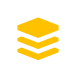 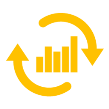 此处添加详细文本描述，建议与标题相关并符合整体语言风格，语言描述尽量简洁生动。
此处添加详细文本描述，建议与标题相关并符合整体语言风格，语言描述尽量简洁生动。
点击添加标题
点击添加标题
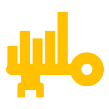 此处添加详细文本描述，建议与标题相关并符合整体语言风格，语言描述尽量简洁生动。
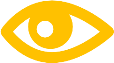 此处添加详细文本描述，建议与标题相关并符合整体语言风格，语言描述尽量简洁生动。
点击添加标题
点击添加标题
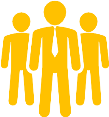 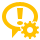 此处添加详细文本描述，建议与标题相关并符合整体语言风格，语言描述尽量简洁生动。
此处添加详细文本描述，建议与标题相关并符合整体语言风格，语言描述尽量简洁生动。
已完成项目汇总
详写内容……点击输入本栏的具体文字，简明扼要的说明分项内容，此为概念图解，请根据您的具体内容酌情修改。
详写内容……点击输入本栏的具体文字，简明扼要的说明分项内容，此为概念图解，请根据您的具体内容酌情修改。
详写内容……点击输入本栏的具体文字，简明扼要的说明分项内容，此为概念图解，请根据您的具体内容酌情修改。
点击输入标题内容
点击输入标题内容
点击输入标题内容
点击输入标题内容
点击输入标题内容
详写内容……点击输入本栏的具体文字，简明扼要的说明分项内容，此为概念图解，请根据您的具体内容酌情修改。
详写内容……点击输入本栏的具体文字，简明扼要的说明分项内容，此为概念图解，请根据您的具体内容酌情修改。
获得成绩与经验
标题
标题文字
点击输入文字内容点击输入文字内容点击输入文字点击输入
标题文字
单击添加文本单击添加文本单击添加文本单击添加文本单击添加文本单击添加文本单击添加文本单击添加文本单击添加文本单击添加文本单击添加文本单击添加文本单击添加文本单击添加文本单击添加文本单击添加文本单击添加文本单击添加文本
标题
文字
标题
标题文字
点击输入文字内容点击输入文字内容点击输入文字点击输入
标题
标题文字
点击输入文字内容点击输入文字内容点击输入文字点击输入
完成项目之一
请替换文字内容
请替换文字内容
PLEASE ADD YOUR TITLE HERE
PLEASE ADD YOUR TITLE HERE
点击添加相关标题文字，点击添加相关标题文字，点击添加相关标题文字，点击添加相关标题文字。
点击添加相关标题文字，点击添加相关标题文字，点击添加相关标题文字，点击添加相关标题文字。
完成项目之二
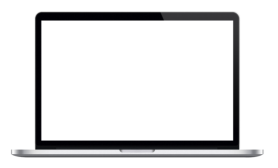 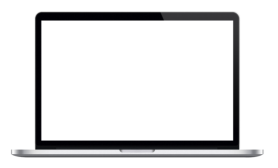 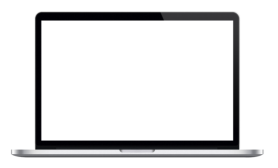 添加文字内容
添加文字内容
添加文字内容
点击添加相关标题文字，点击添加相关标题文字。点击添加相关标题文字，点击添加相关标题文字。
点击添加相关标题文字，点击添加相关标题文字。点击添加相关标题文字，点击添加相关标题文字。
点击添加相关标题文字，点击添加相关标题文字。点击添加相关标题文字，点击添加相关标题文字。
完成项目之三
请替换文字内容
点击添加相关标题文字，点击添加相关标题文字，点击添加相关标题文字，点击添加相关标题文字。
文字内容
文字内容
文字内容
文字内容
文字内容
文字内容
重点项目展望
添加标题
添加标题
添加标题
添加标题
您的内容打在这里，或者通过复制您的文本后，在此框中选择粘贴，并选择只保留文字。
您的内容打在这里，或者通过复制您的文本后，在此框中选择粘贴，并选择只保留文字。
您的内容打在这里，或者通过复制您的文本后，在此框中选择粘贴，并选择只保留文字。
您的内容打在这里，或者通过复制您的文本后，在此框中选择粘贴，并选择只保留文字。您的内容打在这里，或者通过复制您的文本后，在此框中选择粘贴，并选择只保留文字。
Part 04
明年工作计划
Your content to play here, or through your copy, paste in this box, and select only the text. Your 
content to play here,or through your copy, paste in this box, and select only the text. Your content to play here, or through your copy, paste in this box, and select only the text.
工作总体思路
1
4
请在此处输入详细的文字介绍信息和简介，表达图表的含义.表达图表的含义.
请在此处输入详细的文字介绍信息和简介，表达图表的含义.表达图表的含义.
2
5
请在此处输入详细的文字介绍信息和简介，表达图表的含义.表达图表的含义.
请在此处输入详细的文字介绍信息和简介，表达图表的含义.表达图表的含义.
3
6
请在此处输入详细的文字介绍信息和简介，表达图表的含义.表达图表的含义.
请在此处输入详细的文字介绍信息和简介，表达图表的含义.表达图表的含义.
点击输入标题文本
点击输入简要文字解说，解说文字尽量概括精炼，不用多余的文字修饰，简洁精准的 解说所提炼的核心概念。点击输入简要文字解说，解说文字尽量概括精炼，不用多余的文字修饰，简洁精准的 解说所提炼的核心概念。
具体目标规划
在此录入上述图表的综合描述说明，在此录入上述图表的描述说明。在此录入上述图表的综合描述说明，在此录入上述图表的综合描述说明，在此录入上述图表的综合描述说明，在此录入上述图表的综合描述说明。
添加标题
在此录入上述图表的描述说明，在此录入上述图表的描述说明，在此录入上述图表的描述说明。
添加标题
在此录入上述图表的描述说明，在此录入上述图表的描述说明，在此录入上述图表的描述说明。
添加标题
添加标题
在此录入上述图表的描述说明，在此录入上述图表的描述说明。
在此录入上述图表的描述说明，在此录入上述图表的描述说明。
添加标题
在此录入上述图表的描述说明，在此录入上述图表的描述说明，在此录入上述图表的描述说明。
计划实施阶段
单击此处添加文字
为了更好地保障您的权益，防范您的作品被黑，平台需要这么做
单击此处添加文字
为了更好地保障您的权益，防范您的作品被黑，平台需要这么做
单击此处添加文字
为了更好地保障您的权益，防范您的作品被黑，平台需要这么做
单击此处添加文字
为了更好地保障您的权益，防范您的作品被黑，平台需要这么做
单击此处添加文字
为了更好地保障您的权益，防范您的作品被黑，平台需要这么做
单击此处添加文字
为了更好地保障您的权益，防范您的作品被黑，平台需要这么做
计划实施阶段
点击输入标题文本
800
90%
700
点击输入简要文字解说，解说文字尽量概括精炼，不用多余的文字修饰，简洁精准的 解说所提炼的核心概念。点击输入简要文字解说。
72%
600
60%
500
全年总额：
400
53%
13,648,258
300
200
毛利润
100
纯利润
0
输入文本
输入文本
输入文本
输入文本
（万元）
明年预期效益
输入你的标题
输入你的标题
这里输入简单的文字概述里输入简单文字概述输入简单的文字概述里输入输入里这里输入简单的文字概述里输入简单的文字概述
这里输入简单的文字概述里输入简单文字概述输入简单的文字概述里输入输入里这里输入简单的文字概述里输入简单的文字概述
输入你的标题
输入你的标题
这里输入简单的文字概述里输入简单文字概述输入简单的文字概述里输入输入里这里输入简单的文字概述里输入简单的文字概述
这里输入简单的文字概述里输入简单文字概述输入简单的文字概述里输入输入里这里输入简单的文字概述里输入简单的文字概述
明年努力的方向
请替换文字内容
在此录入上述图表的综合描述说明，在此录入上述图表的上述图表的综合描述说明入。在此录入上述图表的综合描述说明，在此录入上述图表的上述图表的综合描述说明入。在此录入上述图表的综合描述说明，在此录入上述图表的上述图表的综合描述说明入。
15%
15%
在此录入上述图表的综合描述说明，在此录入上述图表的上述图表的综合描述说明入。在此录入上述图表的综合描述说明，在此录入上述图表的上述图表的综合描述说明入。
40%
添加标题
20%
20%
添加标题
添加标题
添加标题
添加标题
添加标题
20XX
演讲完毕感谢聆听
完整框架 | 动态PPT | 实用大气 | 商务展示 |
Your content to play here, or through your copy, paste in this box, and select only the text. Your content to play here,or through your copy, paste in this box, and select only the text. Your content to play here, or through your copy, paste in this box, and select only the text.
BY：xiazaii